Short History and Financial Euphoria of Token Economics
By Dimitri Chupryna
Speculative Episode
Speculative Episode: Common Denominators
“There is something new in the world”
Financial innovation (in one form or another, creation of debt)
LEVERAGE!
1700s: South Sea Bubble
South Sea Company is a monopoly. 1000% stock gain

Introduction of joint-stock companies
Massive selling stock in promise of future revenues
Physicist, Not a Trader
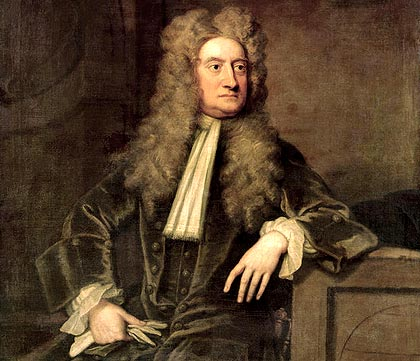 Isaac Newton: “I can measure the weight of celestial bodies but I cannot measure depths of human folly.”

Lost 20,000 pounds speculating ($1m today)
REKT!
1800s: Bank Mania in the United States
1800s: Bank Mania in the US
Fractional reserve banking
New England bank found bankrupt: $500,000 banknotes issued for $86 in reserve
Blockchain, This Time It’s Different?
Bitcoin: Perfect Bubble?
Fixed, deflationary supply
Exponential demand growth

Classical markets can adjust supply
Prices trend towards equilibrium
2013, 2014: Renaissance
New versions of blockchains, mostly copies of Bitcoin
Litecoin, Dogecoin, Namecoin
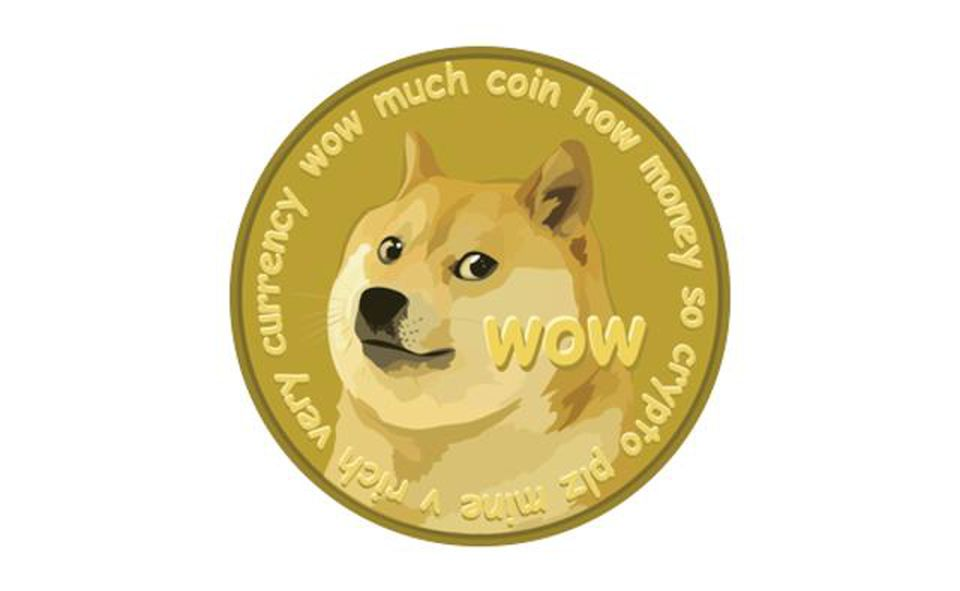 Ethereum: Super Computer
Ethereum
Smart contracts
Token issuance
Monetize any business model?
Initial Coin Offering: Mother of All Bubbles?
Distributed crowdfunding
Over 1500 ICOs up to date
$20-50m standard size today
Speculative Magnitude
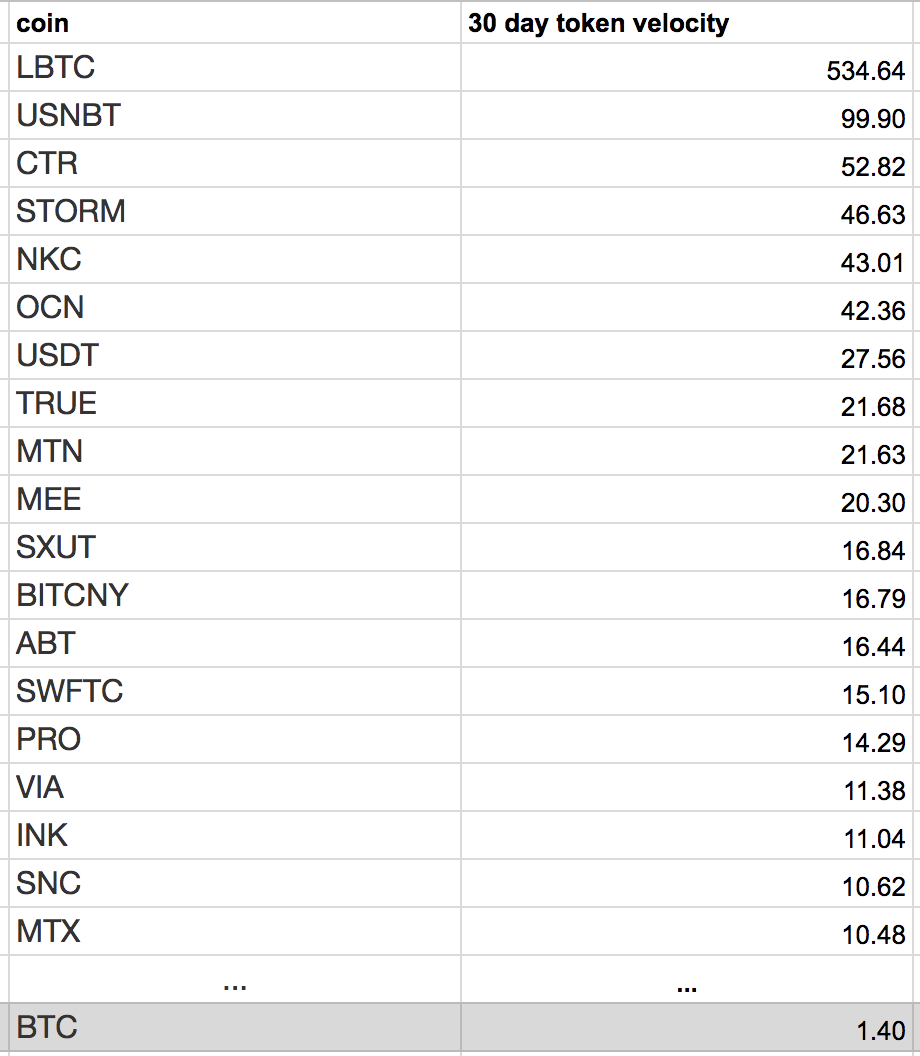 Average token/cryptocurrency 30 day velocity = 2-3
Bitcoin 30 day velocity = 1.4
Tokenized Securities: $100,000,000,000 problem
Leverage
Total bitcoins circulating: 16998237 (price today: $9088)
Total cryptocurrency market cap: $394,515,654,414 (BTC equivalent = 43,410,613)

So, leverage is….?
Leverage Today = 2.55x
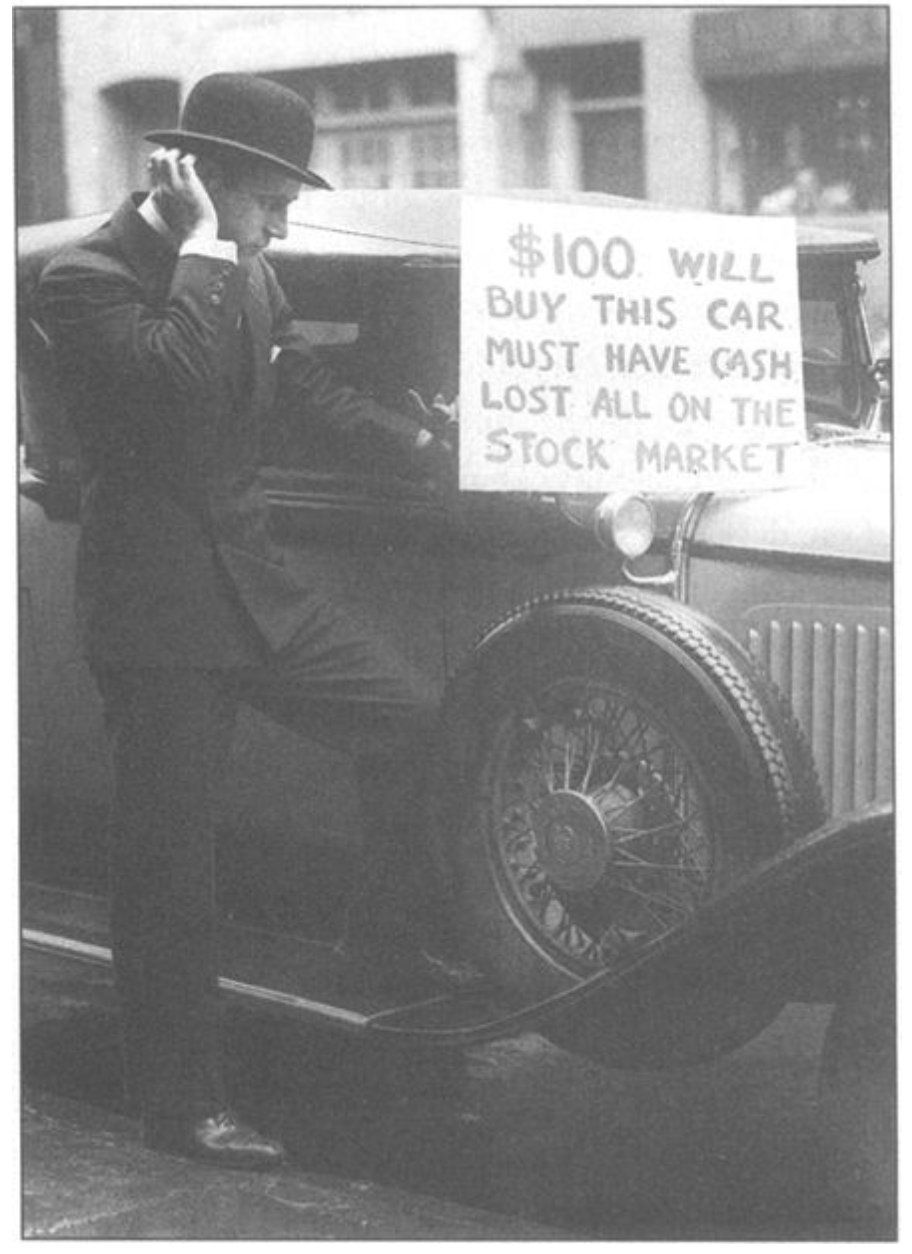 Oldest Rule of Wall Street: 
“Financial Genius is Before the Fall”
Thank you
dimitri@taas.fund